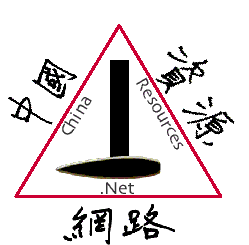 Predicting Indium (In) and Tellurium (Te) Availability
Lindsey V. Maness, Jr.
Geologist
Golden, CO  USA
LVManess@Comcast.net
www.China-Resources.net
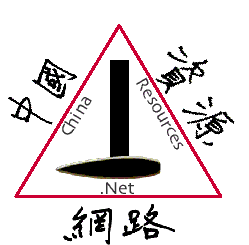 Hubris or Humility
Prior resources depletion predictions have been very inaccurate.
Oil & gas depletion estimates are presented.
USGS = “At Least” or “Minimum” resources.
Clarke Number can Give “Maximum.”
New methodology presented more accurate.
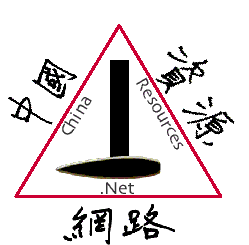 Resources Depletion Predictions
August 27, 1859:  Oil officially discovered in Titusville, PA, USA
1901:  Spindletop, TX.  Giant oil field began producing more than all others at that time.
1914:  US BOM predicted that all U.S. oil reserves would be depleted by 1924.
1939:  The US DOI announced that the world had only 13 years of petroleum reserves left.
1951:  The US DOI announced that the world had only 13 years of petroleum reserves left.
1977:  Former President Carter predicted depletion of all the world’s oil reserves by 1990.
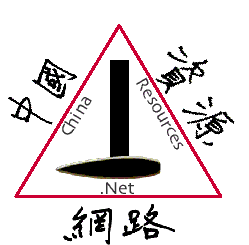 Resources Depletion Reality
1970s-present:  Canada’s tar sands oil more than in Saudi Arabia.  (New Economics.)
1980s-present:  Dr. Jan Krason UN studies confirm that natural gas in clathrates (gas hydrates) will meet 1000s of Years of Demand.  Presence known:  Nobody cared.  (Same Te & In)
2009:  Marcellus Shale (WV-PA-NY) Gas Field may be as big as the largest ever discovered.
Innumerable small-to-large discoveries cumulatively continue to meet our needs.
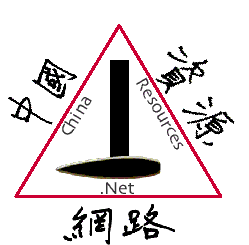 Methodology Conclusion
The methodology used to officially forecast supplies of mineral commodities is woefully inaccurate.
Dependent solely upon (proven) resources.
Ignores probable new discoveries & technology.
A new methodology to forecast supplies is presented herein.
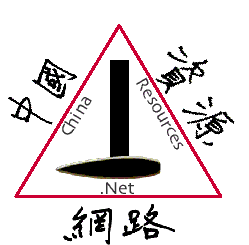 Clarke Number
Frank Wigglesworth Clarke (1847-1931) is considered to be the “Father of Geochemistry.”

The “Clarke Number” is an estimate of the amount of elements and compounds in the crust of the earth.
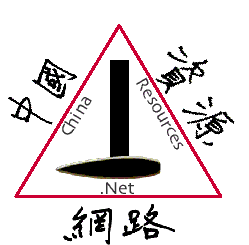 Data About the Earth
Mean density of continental crust
2.7 g/cm³ = 2.7(1x10⁻³) kg/(1x10⁻⁵)³ km³ = 2.7 x 10¹² kg/km³
Earth’s land area
1.49 x 10⁸ km²
Volume of earth’s land area @ 3 km thickness
4.47 x 10⁸ km³
Weight of earth’s land area @ 3 km thickness
(4.47 x 10⁸ km³)(2.7 x 10¹² kg/km³) = 12.069 x 10²⁰ kg = 12.069 x 10¹⁷ metric tons
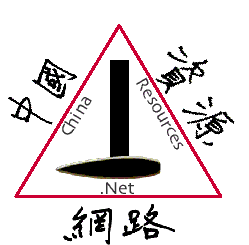 Clarke Numbers for Selected Elementsand ∑ Metric Tonnes in 3 km of Crust
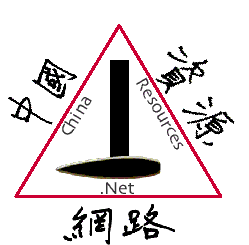 Supply FormulaMa(Mr/Ma){(Vf)(Vp)(Vd)(Vt)} = Predicted Supply
Ma = Maximum Amount of commodity = Clarke Number x tonnes in a specified volume.
Mr = Maximum Recoverable Amount = Total amount recovered during historical times of an equivalent commodity.
Vf = Variable, Financial ≥ 0.0000 ≤ 1.0000 = Availability of financing.
Vp = Variable, Political Will ≥ 0.0000 ≤ 1.0000 = 1 - Political limitations imposed on extraction, processing, …. 
Vd = Variable, Concentration Ratio ≥ 0.0000 ≤ 1.0000 = Proportion concentrated by geological forces.
Vt = Variable, Technology ≥ 0.0000 ≤ 1.0000.
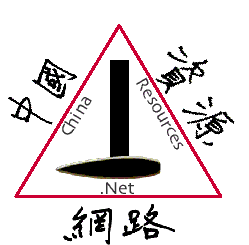 Commodity Availability(Preliminary Rough Estimate)
≥ 3 TW Necessary for World Energy Capacity.
Module Lifetime ≈ 20 Years.
PV Market in 2010 ≈ 10 GW.
MaIn(MrIn/MaIn){(VfIn)(VpIn)(VdIn)(VtIn)} = (MrIn) (1.207 x 10¹¹) tonnes {(1.0)(1.0)(0.01)(1.0)} ≈ 0.12 x 10⁵ tonnes ≈ 10,000 GW = 10 TW ≈ 70 Years.
MaTe(MrTe/MaTe){(VfTe)(VpTe)(VdTe)(VtTe)} = (MrTe) (0.1207 x 10¹¹tonnes {(1.0)(1.0)(0.1)(1.0)} ≈ 0.12 x 10⁵ tonnes ≈ 10,000 GW = 10 TW ≈ 70 Years.
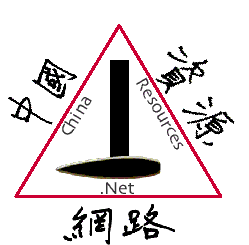 Stages
Exploration for ore (Economic concentration)
Acquire properties/Permits
Mine
Concentrate/Process
Smelt/Refine
Sell to users
Manufacture end products
Market end products
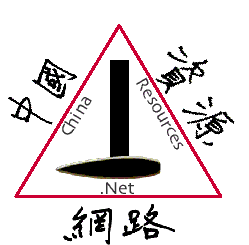 Concentrate/Process Methods
Specific gravity
Size separation
Magnetics
Electrical (Electroplating, …)
Flotation
Retort (Decanting and vaporizing/condensing)
Solution (Acids, bases, …)
Centrifugation
Oxidation/Reduction
…
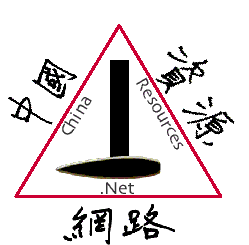 FlotationInvented in 19th Century
Used in concert with (after) other methods
Finely ground concentrated ore
Wide-Spectrum “Soap” vs. Narrow-Spectrum
Wide-Spectrum = All Sulfides
Narrow-Spectrum = One or Few Sulfide Minerals

Multiple Commodities Require Wide-Spectrum Flotation (e.g., Te, In, Ga, Ge, Sb, Se, Hg, Cd …)
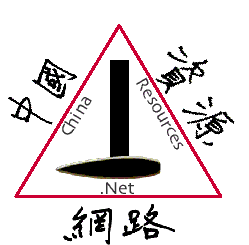 Retort(With or Without Vacuum)
Commodities have different melting & vaporization temperatures
Concentrate and separate multiple commodities cheaply and efficiently
Low-tech, well-understood technology
Patents long-expired
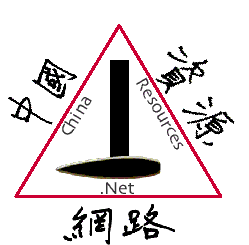 Melting & Vaporization °C
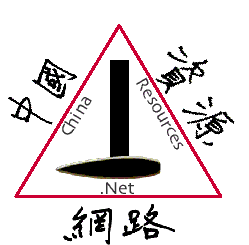 Indium & TelluriumExploration Targets
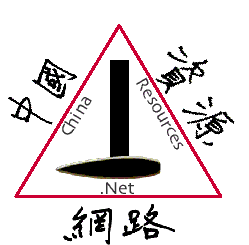 Synergy/Relationships
Te, In, As, Ga, Ge, Sb, …, tend to occur together with chalcophile elements (O, S, Se, Te …).
In also occurs preferentially in Sn Oxide deposits.
O-S-Se-Te are in a single column in the periodic chart of elements, meaning they have pronounced chemical similarity.
Volatility of Te, In, As, Ga, Ge (retort implications) 
Multiple-commodity production should be considered for Te, In, As, Ga, Ge.
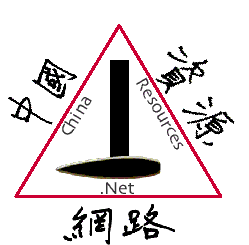 Areas of Major Potential (US)
Ducktown, TN (Massive Sulfides)
Leadville, CO (Massive Sulfides)
Joplin, MO (Massive Sulfides)
WV, IL, IN (High-Sulfur Coal Waste Dumps)
Hydrothermal Deposits (CA, NV, CO, …)
{Note:  EPA’s Brownfields Program provides Incentives to remediate contaminated sites.}
<<Note:  World’s best may be mountainous Cu- slag heaps on Cyprus (e.g., Troodos).>>
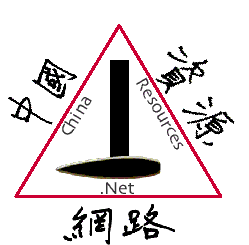 Production Necessities
Existence of desired commodities in economic concentrations, etc.
Logistics (roads, electrical, water, labor, …)
Availability of properties for mining
Financing
Permitting (regulations & legalities)
An assured long-term market
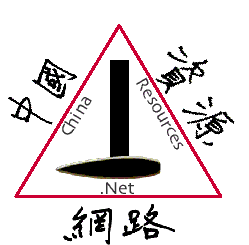 ANY NUMBER TIMES ZERO IS ZERO.(Richness of deposits is irrelevant if …)
Mine development funding is unavailable.
Permits cannot be acquired.  (Political Will)
Permits are delayed for years.
Access to properties is prevented.
Sales cannot be made by mines to PV buyers.
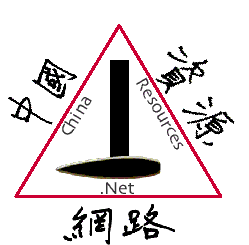 Recommendations
Continue research on mineralized areas and mine/smelter waste dumps, etc., to enable generation of reasonable supply/demand data.
Create a Commodities Exchange for the semiconductor (PV) elements to bestow confidence that materials produced will be salable at a reasonable price.
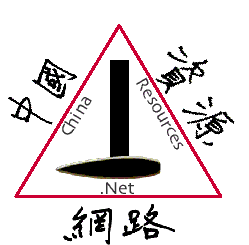 Potential Sources of Information
United States Geological Survey (esp. Library)
{former} US Bureau of Mines (reports)
Indium Corporation
First Solar (Te database probably extensive)
National Renewable Energy Laboratory
Lindsey Maness’ Web-Site
		 http://www.China-Resources.net
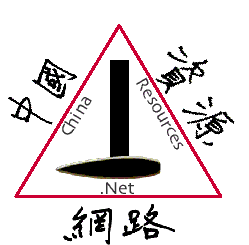 Conclusions
Insufficient Data to Plot Supply/Demand Curves
Synergistic Relationships Further Complication

Ample tellurium (Te) for foreseeable future.
Ample indium (In) for foreseeable future.
Further research is necessary on mineralized areas and development of new techniques.
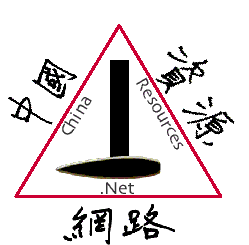 Reality CheckIn & Te Exist in Quantity, BUT!!!Any Number times 0 = 0
Vf = Variable, Financial ≥ 0.0000 ≤ 1.0000 = Availability of Financing.
Vp = Variable, Political Will ≥ 0.0000 ≤ 1.0000 = 1 - Political Limitations Imposed on Extraction, Processing, ….
Recycling & improved efficiency is necessary.
Non-geological shortages are very probable.
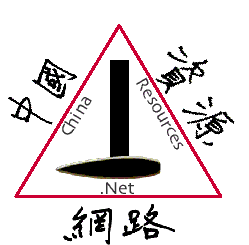 Predicting Indium (In) and Tellurium (Te) Availability
Lindsey V. Maness, Jr.
Geologist
Golden, CO  USA
LVManess@Comcast.net
www.China-Resources.net